TEACHING PHYSICS USING CLIL
Matteo Erba
Liceo Statale Scientifico e Classico 
«Ettore Majorana» 
Desio
CLIL PHYSICS LESSONS(2017-18)
LICEO CLASSICO 
(5a)
LICEO SCIENTIFICO
(5B)
LICEO CLASSICO 
(2a-3a-4a)
FIFTH GRADE: 80% OF LESSON TIME,
(50 h)
 
ELECTRIC CURRENT, 
MAGNETISM, 
E.M. INDUCTION, 
OPTICS
SECOND GRADE: GEOMETRY  (6h)

THIRD GRADE: ENERGY (10 h)

FOURTH GRADE: 

THERMODYNAMICS (10 h)
WAVES (10 h)
FIFTH GRADE:

QUANTUM MECHANICS
 (13 h)
TODAY’S PRESENTATION
INTRODUCE THE LESSON PLAN OF A TYPICAL CLIL LESSON ABOUT OHM’S LAW

POWER POINT PRESENTATION ABOUT OHM’S LAW

PRESENT SEVERAL DIFFERENT CLIL ACTIVITIES USEFUL TO PREPARE A LESSON
PREPARE A CLIL LESSON
1)   INTRODUCTION: 
         - ASK QUESTIONS ABOUT 
         PREVIOUS     LESSON
          - CORRECT HOMEWORK
          - IF IT IS THE FIRST LESSON, ASK GENERAL QUESTIONS 
          AND DISCUSS TOPIC OR USE KWL GRID. (5 MIN)

2) GLOSSARY EXERCISE: 
     - MATCHING AND GAP FILL (5-10 MIN)

3) SHORT LECTURE: 
      - ABOUT TOPIC USING POWERPOINT (15 MIN)

4)    GROUP WORK  WITH ACTIVITIES ON TOPIC (20 MIN)

5)     VIDEO OR TEXT ON TOPIC WITH ACTIVITIES (10 MIN)

6)     ASSIGN HOMEWORK : ACTIVITIES AND EXERCISES 
           AND / OR  ORIGINAL TEXT TO READ ON TOPIC
8) LESSON PLAN
1) INTRODUCTION
INITIAL ACTIVITIES TO START A LESSON

LAST LESSON… 
Discuss with students what they learned during the last lesson, ask to write down at least three things they learned.
CORRECT HOMEWORK
OPENING QUESTIONS
Write on the whiteboard three questions about topics of the previous lesson: e.g.: one text based question, one question that requires application of studied topics and a challenging question.
1) INTRODUCTION
INITIAL ACTIVITIES TO START A LESSON ON A NEW TOPIC: KWL GRID
KNOW

WANT TO KNOW

LEARNED
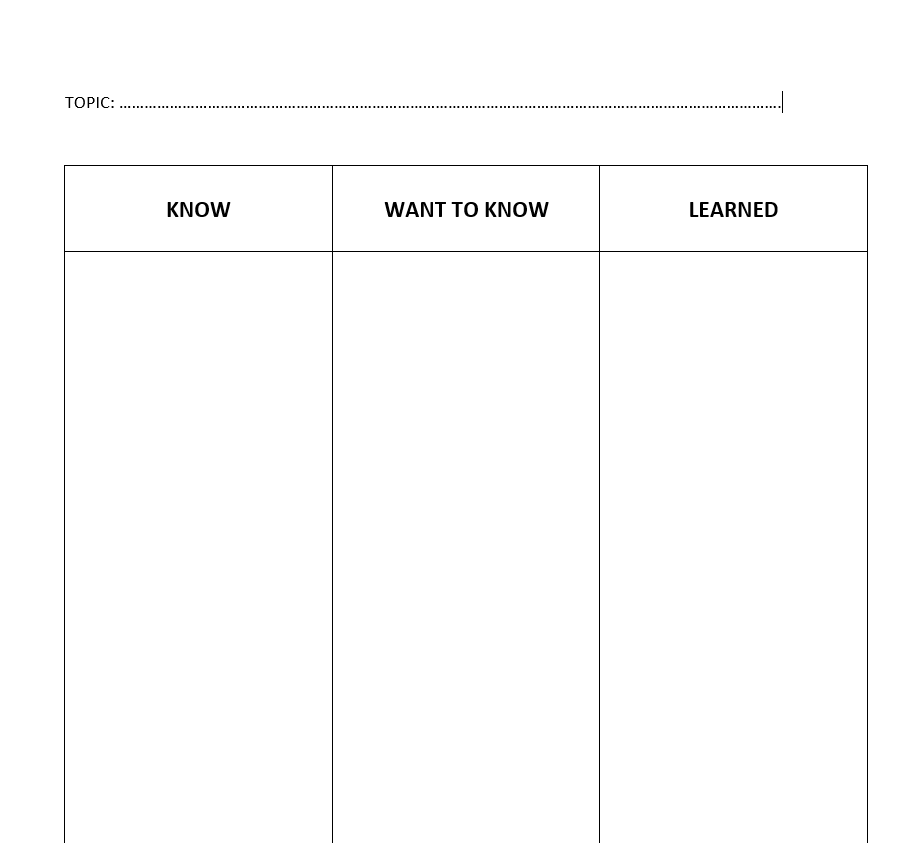 2) GLOSSARY EXERCISE
BEFORE THE PRESENTATION, IT CAN BE USEFUL TO CARRY OUT A GLOSSARY EXERCISE

MATCH WORDS WITH THEIR MEANING
THEN GAP FILL EXERCISE WITH THE SAME WORD LIST
THIS IS BETTER THAN THE USUAL ITALIAN-ENGLISH GLOSSARY AT THE END OF CHAPTER/BOOK
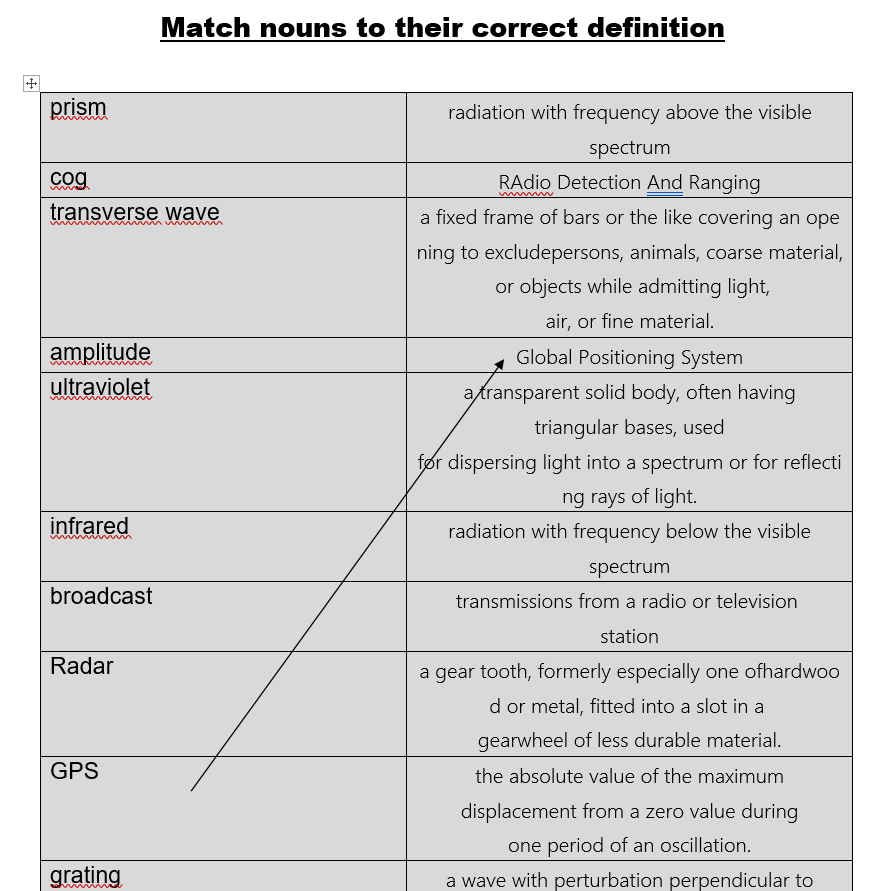 THE MATCHING EXERCISE CAN BE FOLLOWED BY A GAP FILL EXERCISE WHERE THE SAME WORDS ARE USED.
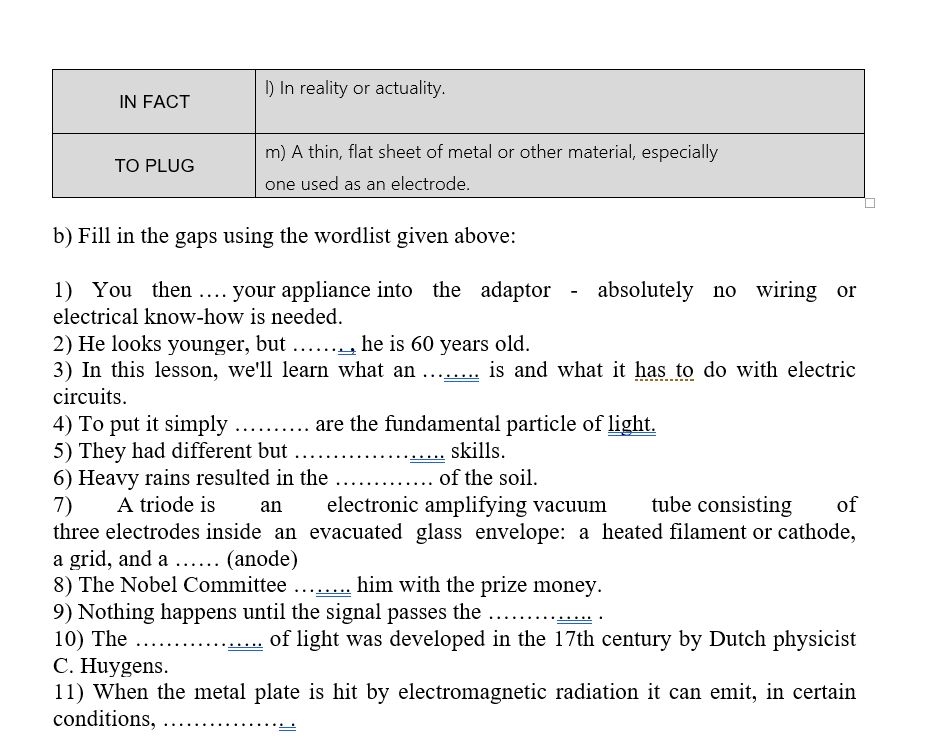 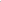 ENGLISH-
ITALIAN GLOSSARY:

USED ONLY FOR 
TECHNICAL WORDS
3) LECTURE ABOUT OHM’S LAW
LESSONSTRUCTURE
OHM’S LAW
LEYDA JAR
IT WAS USED IN THE 18TH CENTURY TO GENERATE SHORT SPARKS
TODAY WE KNOW THAT IT IS A CAPACITOR, NOT A BATTERY
VOLTA’S BATTERY
VOLTA’S BATTERY (OR PILE) CONSISTS OF TWO ELECTRODES, ONE MADE OF COPPER AND THE OTHER ONE MADE OF ZINC
THE ELECTRODES ARE IMMERSED IN AN ELECTROLYTE (SULFURIC ACID)
VOLTA’S BATTERY
- THE BATTERY CAN KEEP A CONSTANT POTENTIAL 
DIFFERENCE BETWEEN THE ELECTRODES EVEN WHEN THERY ARE 
CONNECTED BY A WIRE

THE POTENTIAL DIFFERENCE REMAINS CONSTANT BECAUSE OF 

CHEMICAL REACTIONS TAKING PLACE INSIDE THE BATTERY

IN THE WIRE A DIRECT (I.E. CONSTANT OR STEADY) CURRENT 
(DC CURRENT) CAN FLOW FOR A LONG TIME
USING DIFFERENT BATTERIES WE CAN MEASURE THE CURRENT THAT FLOWS IN DIFFERENT TYPES OF WIRES
SIMPLEST CIRCUIT
BATTERY SYMBOL
CHARGE CARRIERS INSIDE A METAL WIRE ARE ELECTRONS, WHICH ARE NEGATIVELY CHARGED
HOWEVER, FOR HISTORICAL REASONS, CURRENTS ARE INDICATED IN CIRCUITS AS IF THEY WERE DUE TO A POSITIVE CHARGE FLOW
WE PLOT CURRENT i ON THE Y-AXIS AND THE POTENTIAL DIFFERENCE V ON THE X-AXIS
WE OBTAIN AN i-V CURVE
EXPERIMENTS SHOW THAT POTENTIAL DIFFERENCE (OR APPLIED VOLTAGE) AND CURRENT ARE DIRECTLY PROPORTIONAL
WE CALL RESISTANCE R THE PROPORTIONALITY CONSTANT
THE EQUATION WE OBTAIN IS CALLED OHM’S LAW
WE CAN REWRITE OHM’S LAW IN THE FOLLOWING WAY:
THE ABOVE EQUATION IS CONSIDERED AS A DEFINITON OF RESISTANCE
RESISTANCE IS MEASURED IN V/A , WHICH IS CALLED OHM (SYMBOL: Ω)
A CIRCUIT ELEMENT THROUGH WHICH A CURRENT FLOWS IS CALLED RESISTOR
A NUMBER OR A COLOR CODE INDICATES THE VALUE OF THE RESISTOR IN Ω
OHMIC CONDUCTORS: CONDUCTORS THAT FOLLOW OHM’S LAW
METALS
GRAPHITE
NON-OHMIC CONDUCTORS
Diode
NON-OHMIC CONDUCTORS
RESISTANCE CAN BE COMPUTED ALSO FOR NON-OHMIC CONDUCTORS USING THE FORMULA R=V/I
Semiconductors
Electrolytic cell
Light bulb filament
Example 2
 
A metal wire carries a current of 1.5 A when a voltage of 220 V is applied to it. If we apply the same potential difference to a piece of wood we measure a current of 40 mA. 

What is the resistance of the wire? 
What current flows through the metal wire if we apply a voltage of 400 V? 
Repeat points a) and b) for the piece of wood.
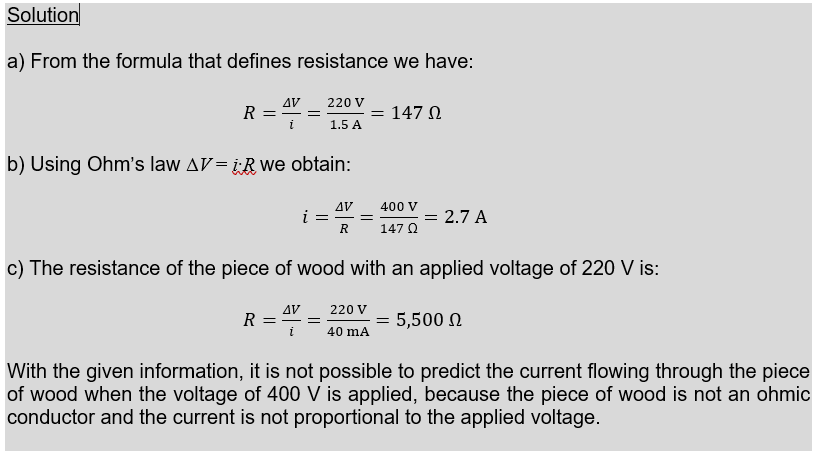 RESISTIVITY
RESISTANCE APPLIES TO OBJECTS, RESISTIVITY APPLIES TO MATERIALS
RESISTIVITY DEFINITION
RESISTIVITY IS MEASURED IN Ω∙m
SOLVING THE PREVIOUS FORMULA FOR RESISTANCE R WE OBTAIN:
NOTE THAT THE RESISTANCE OF A THIN WIRE
IS GREATER THAN THE RESISTANCE OF A THICK 
WIRE
RESISTIVITY VARIES WIDELY IN DIFFERENT MATERIALS
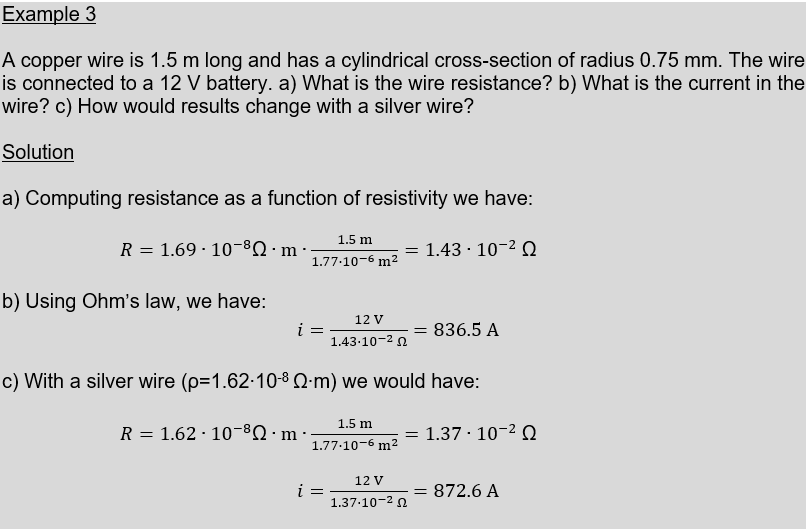 RESISTIVITY CHANGES WITH TEMPERATURE, USUALLY INCREASING
THIS IS WHY A LAMP WIRE IS NOT AN OHMIC CONDUCTOR
SUPERCONDUCTIVITY
WHEN TEMPERATURE IS CLOSE TO ABSOLUTE ZERO (LIQUID HELIUM), METAL RESISTIVITY  DROPS RAPIDLY TO ZERO
THIS PHENOMENON CAN ONLY BE EXPLAINED USING QUANTUM MECHANICS
SUPERCONDUCTIVITY
TODAY SUPERCONDUCTIVITY HAS BEEN ACHIEVED ALSO AT HIGHER TEMPERATURES (134 K = -139 °C , LIQUID NITROGEN)
SUPERCONDUCTING MATERIALS HAVE INTERESTING PROPERTIES 
THEY CAN LEVITATE INSIDE AN EXTERNAL MAGNETIC FIELD
END OF POWER POINT PRESENTATION
4) GROUP WORK WITH ACTIVITIES
CLIL ACTIVITIES
CLIL ACTIVITIES ARE THE CENTRAL PART OF EVERY CLIL LESSON

BIBLIOGRAPHY:
 
A new planet - Percorsi disciplinari e per il CLIL, Spiazzi M., Tavella M., Zanichelli (2006)
Mathematics, Meyrick C., Roberts J., Oxford (2010)
Clil Activities -  A resource for subject and language teachers, Dale L., Tanner R., Cambridge (2012).
CLIL ACTIVITIES
CLIL ACTIVITIES MUST TAKE THE ENGLISH LANGUAGE CURRICULUM INTO ACCOUNT (CHECK WITH ENGLISH TEACHER)

2ND GRADE: MODAL VERBS (MUST, CAN , SHOULD , WOULD), CONDITIONAL.
3RD GRADE: REVISION: VERBS, TENSE, CONDITIONALS, COMPARATIVES.
4TH GRADE: PASSIVE/ACTIVE, MODALS OF CERTAINTY, MAKING COMPARISONS, COLLOCATIONS.
5TH GRADE: ACADEMIC WORDS, PARAPHRASE METAPHORS, COLLOCATIONS, PARAGRAPH, CONNECTORS
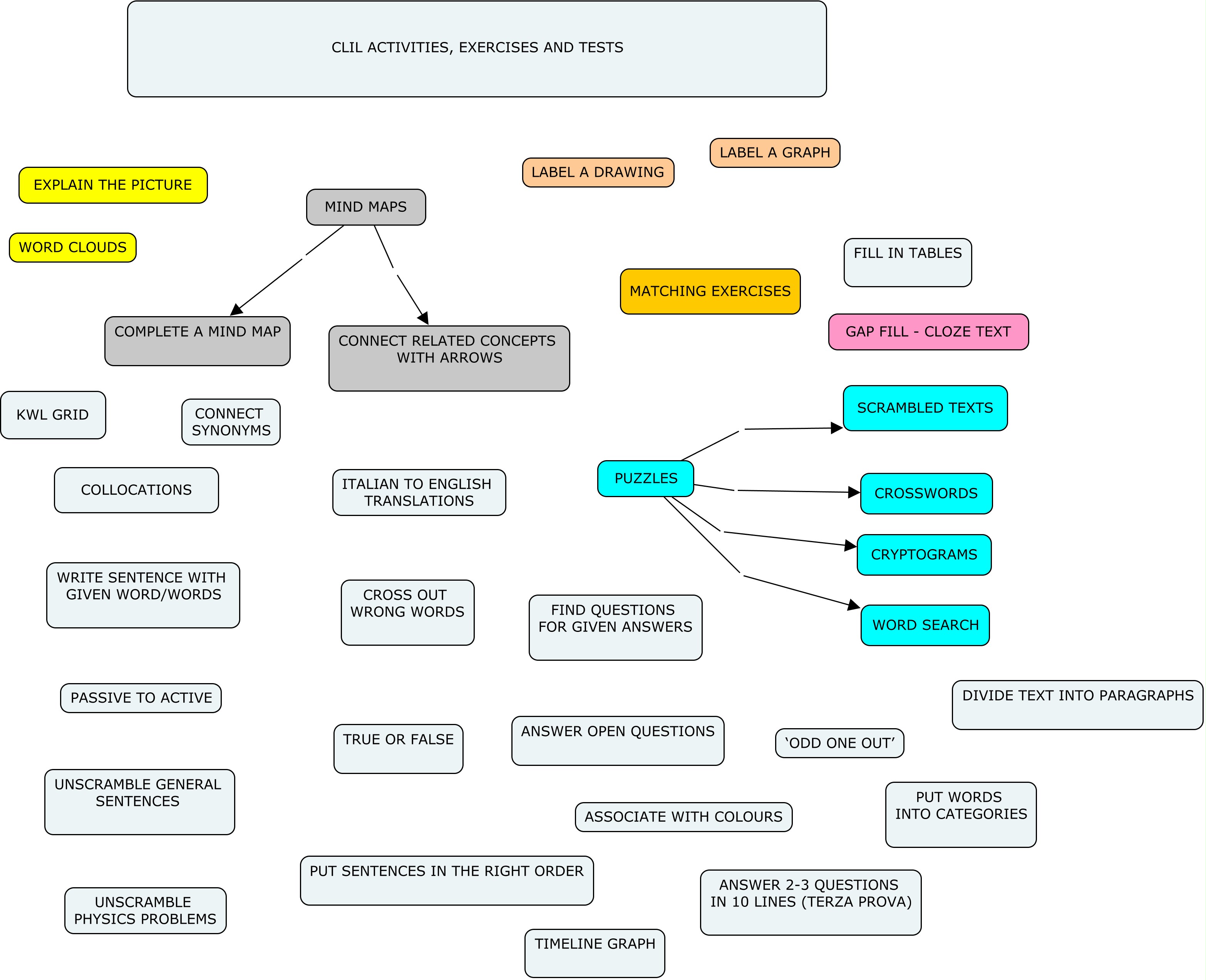 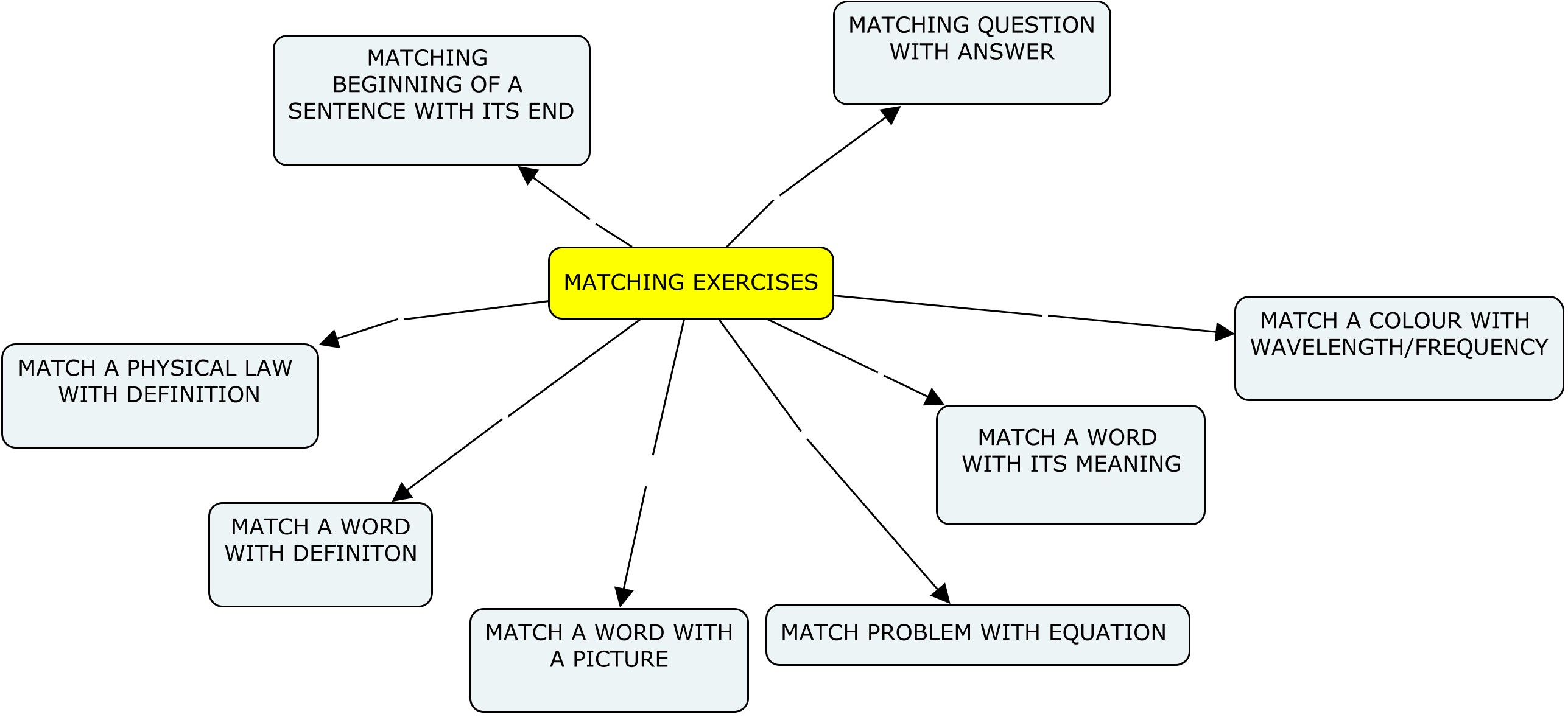 MATCHING EXERCISES
MATCH A WORD WITH ITS MEANING
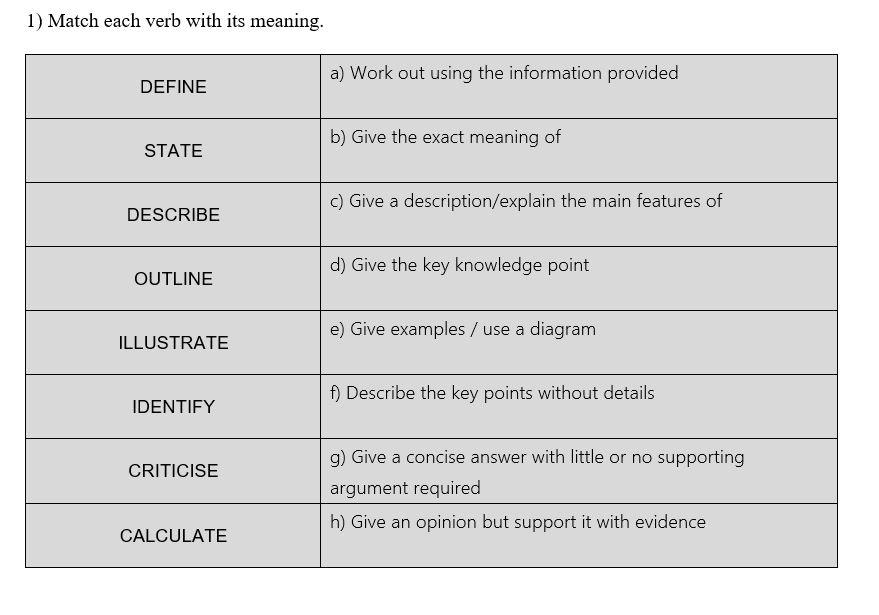 MATCHING EXERCISES
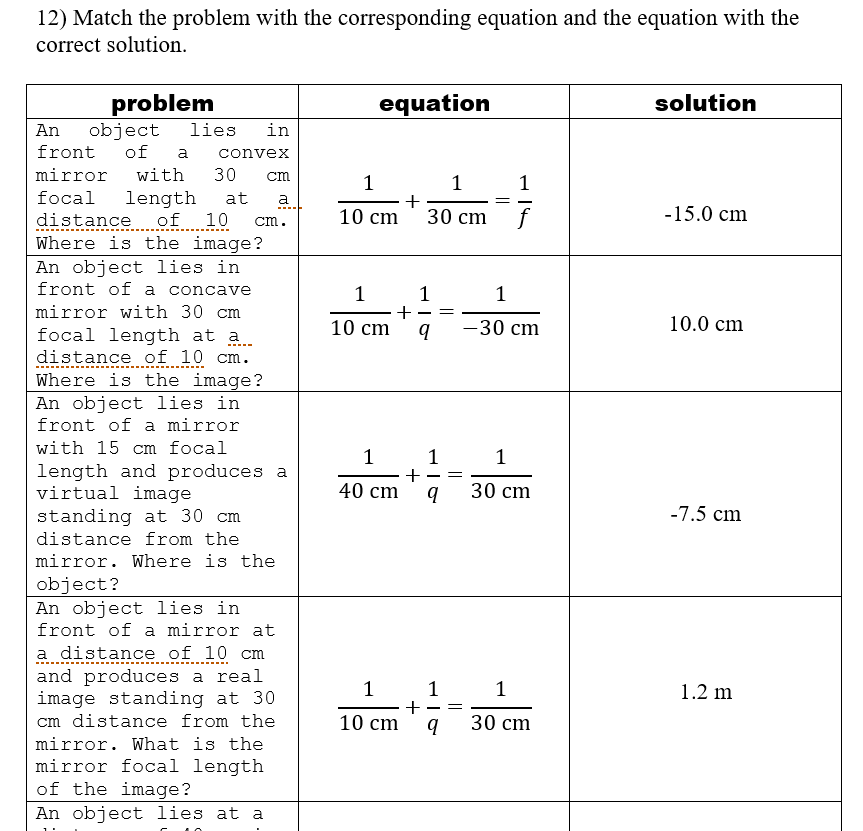 MATCH A PROBLEM WITH THE 
CORRESPONDING EQUATION 
AND WITH THE SOLUTION
THIS IS A GUIDED APPROACH TO 
TRADITIONAL PHYSICS PROBLEMS
MATCHING EXERCISES
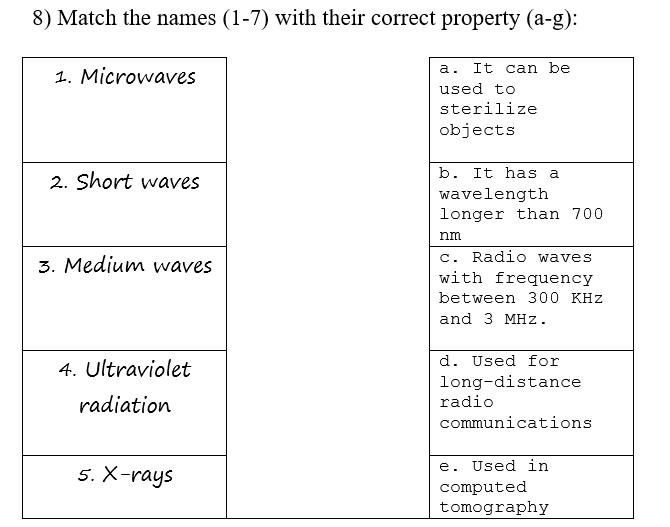 MATCH A WORD
WITH ITS DEFINITON
MATCHING EXERCISES
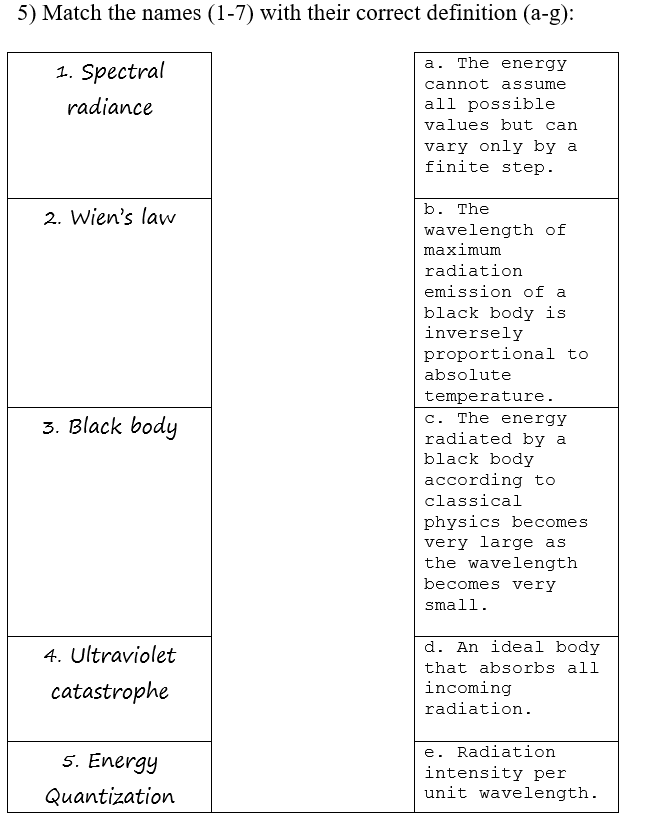 MATCH A PHYSICAL LAW WITH ITS
CORRECT DEFINITION
MATCHING EXERCISES
MATCH A COLOUR WITH 
ITS WAVELENGTH/FREQUENCY
MATCHING EXERCISES
MATCH LAMP TYPE WITH COLOUR 
TEMPERATURE
MATCHING EXERCISES
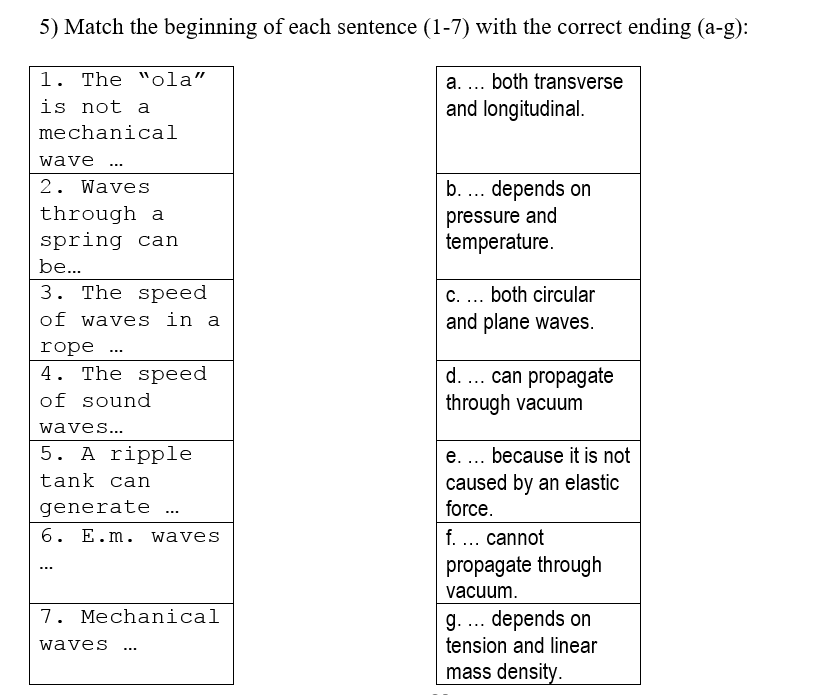 MATCH THE 
BEGINNING OF A 
SENTENCE WITH ITS END
MATCHING EXERCISES
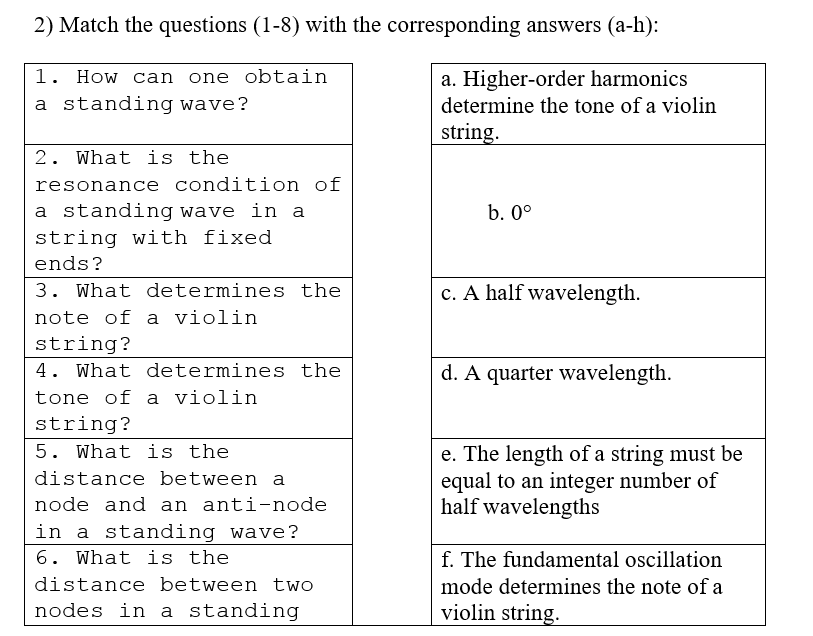 MATCH A QUESTION
WITH ITS ANSWER
MATCHING EXERCISES
MATCH A WORD WITH
A PICTURE
GAP FILL EXERCISES
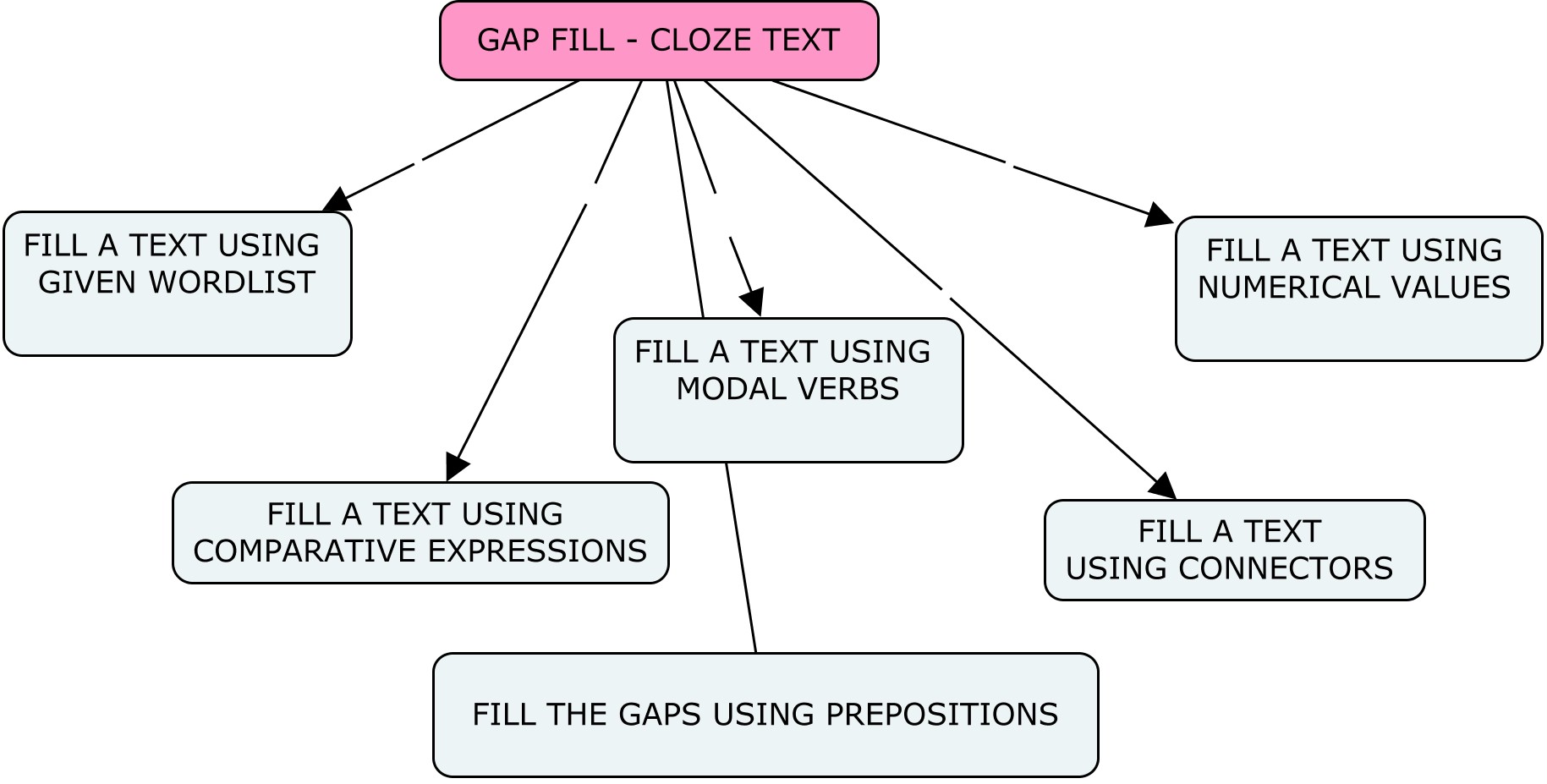 GAP FILL EXERCISES
FILL A TEXT WITH OR WITHOUT A GIVEN WORDLIST
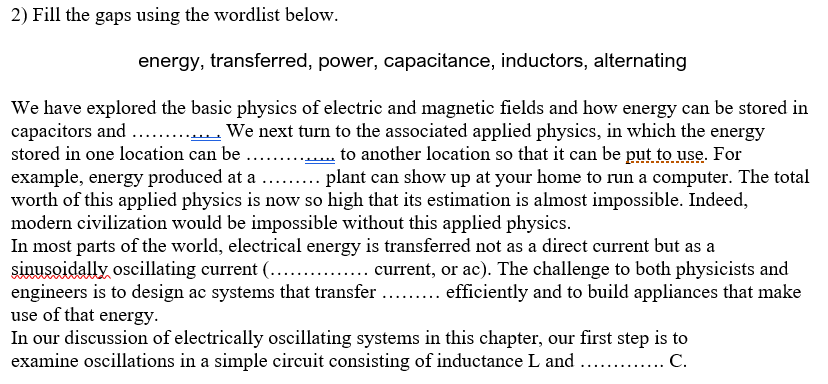 GAP FILL EXERCISES
FILL A TEXT USING PREPOSITIONS
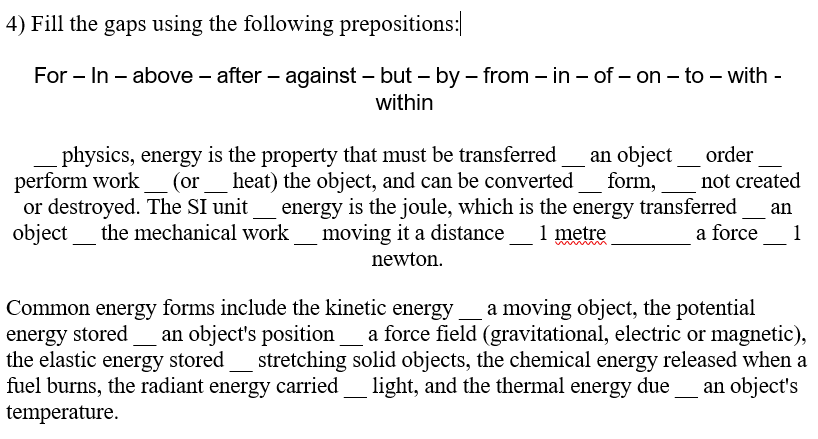 GAP FILL EXERCISES
FILL A TEXT USING COMPARATIVE EXPRESSIONS, MODAL VERBS,…
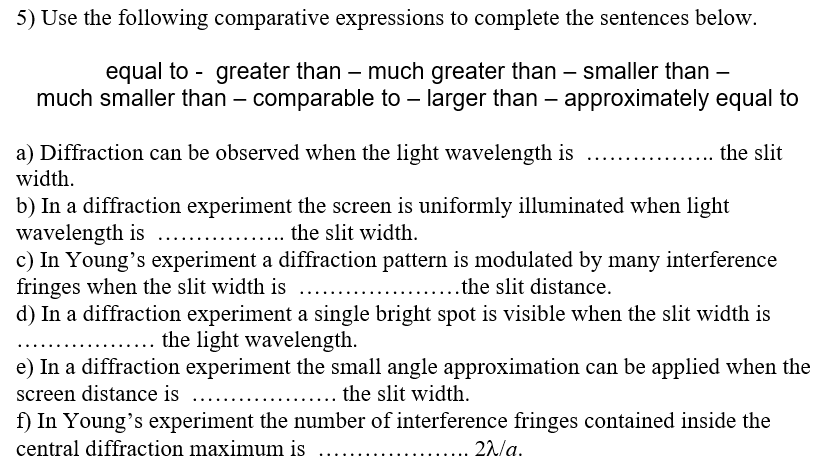 GAP FILL EXERCISES
FILL A TEXT USING CONNECTORS (LINKERS)
GAP FILL EXERCISES
FILL A TEXT USING NUMERICAL VALUES
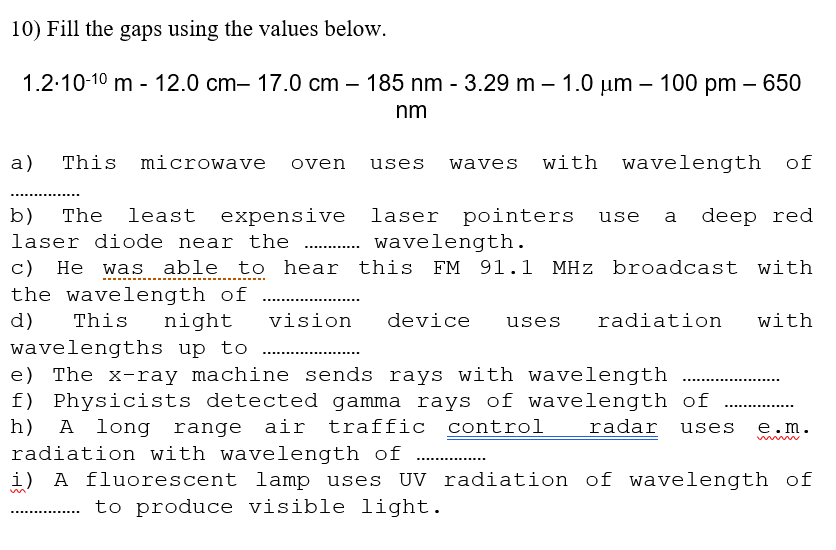 MIND MAPS
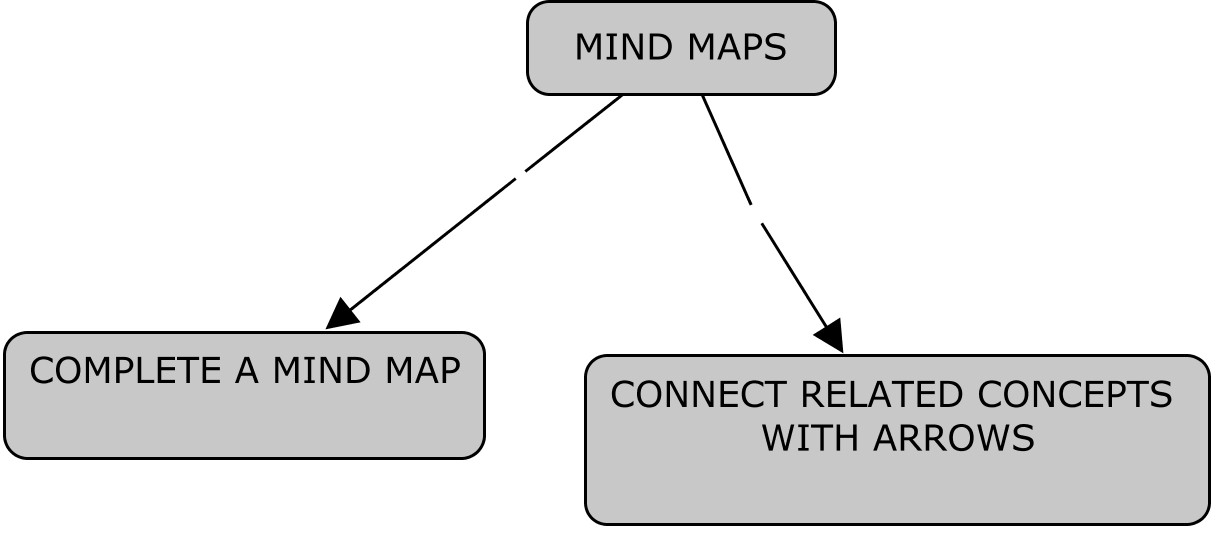 MIND MAPS
COMPLETE A MIND MAP
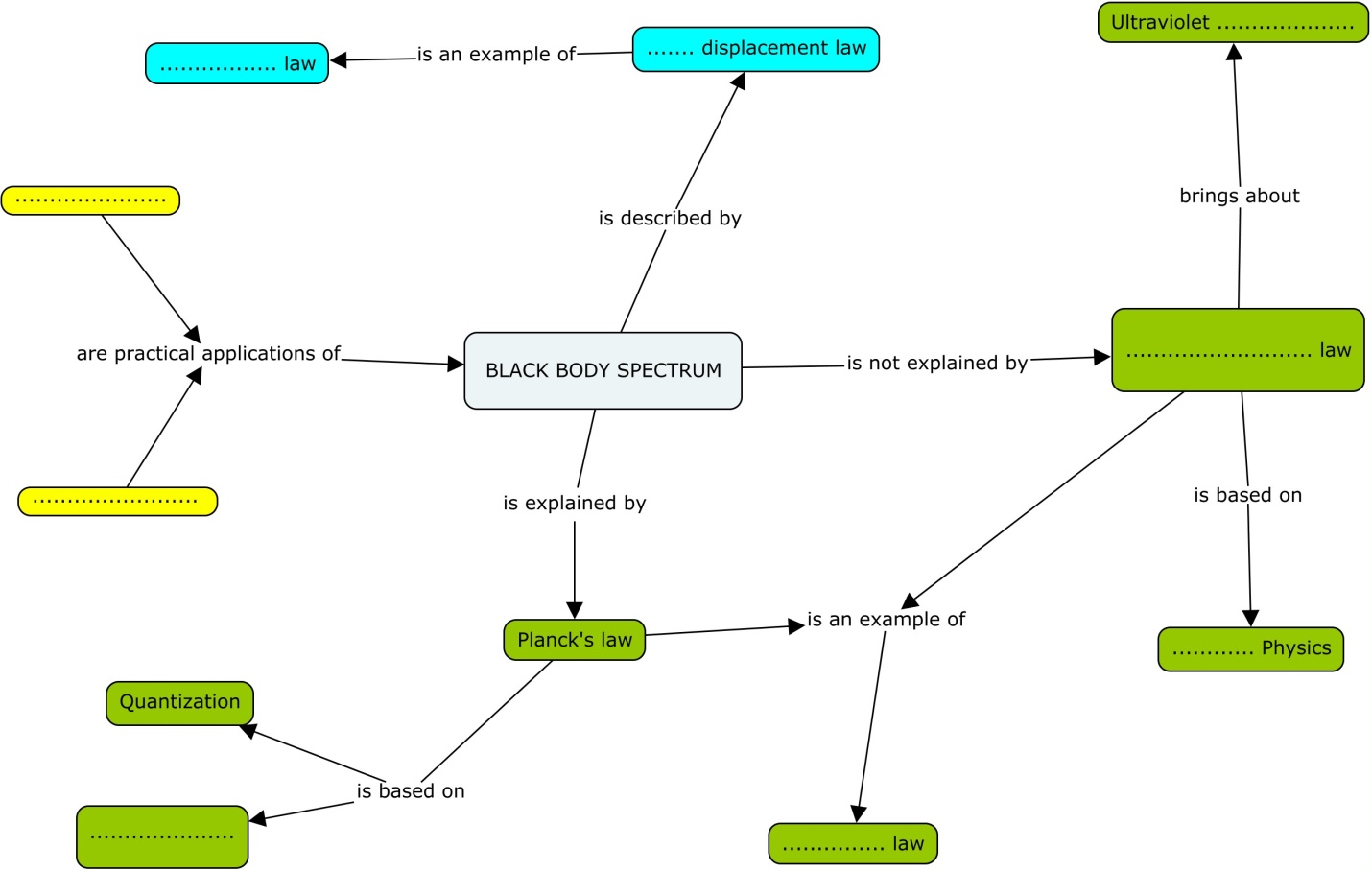 MIND MAPS
CONNECT RELATED CONCEPTS WITH ARROWS
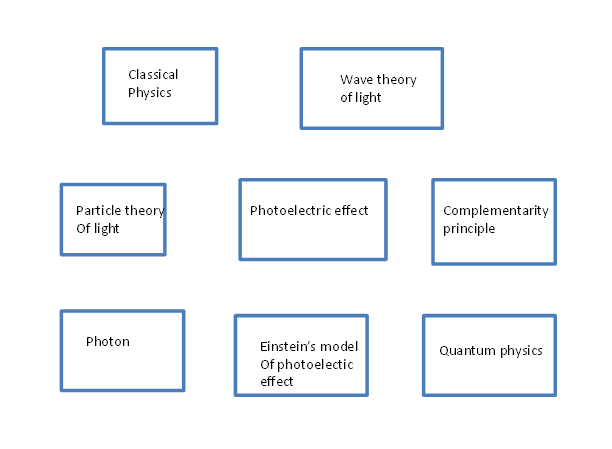 WRITE A SENTENCE FOR EACH GIVEN WORD
WRITE A SENTENCE CONTAINING GIVEN WORD/WORDS
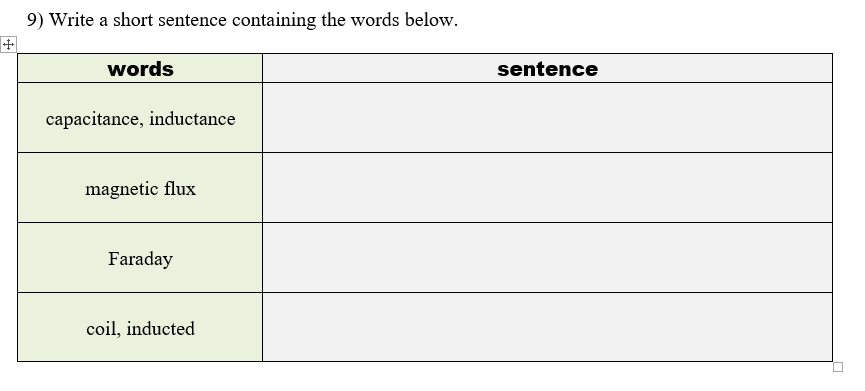 CROSS OUT
CROSS OUT WRONG WORDS
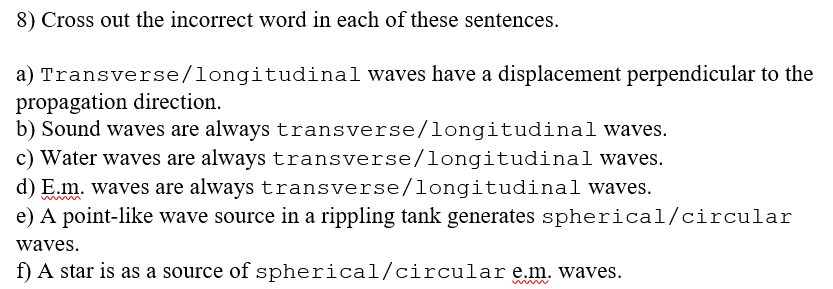 CONNECT SYNONYMS
CONNECT SYNONYMS WITH A DOUBLE LINE AND RELATED WORDS WITH A LINE
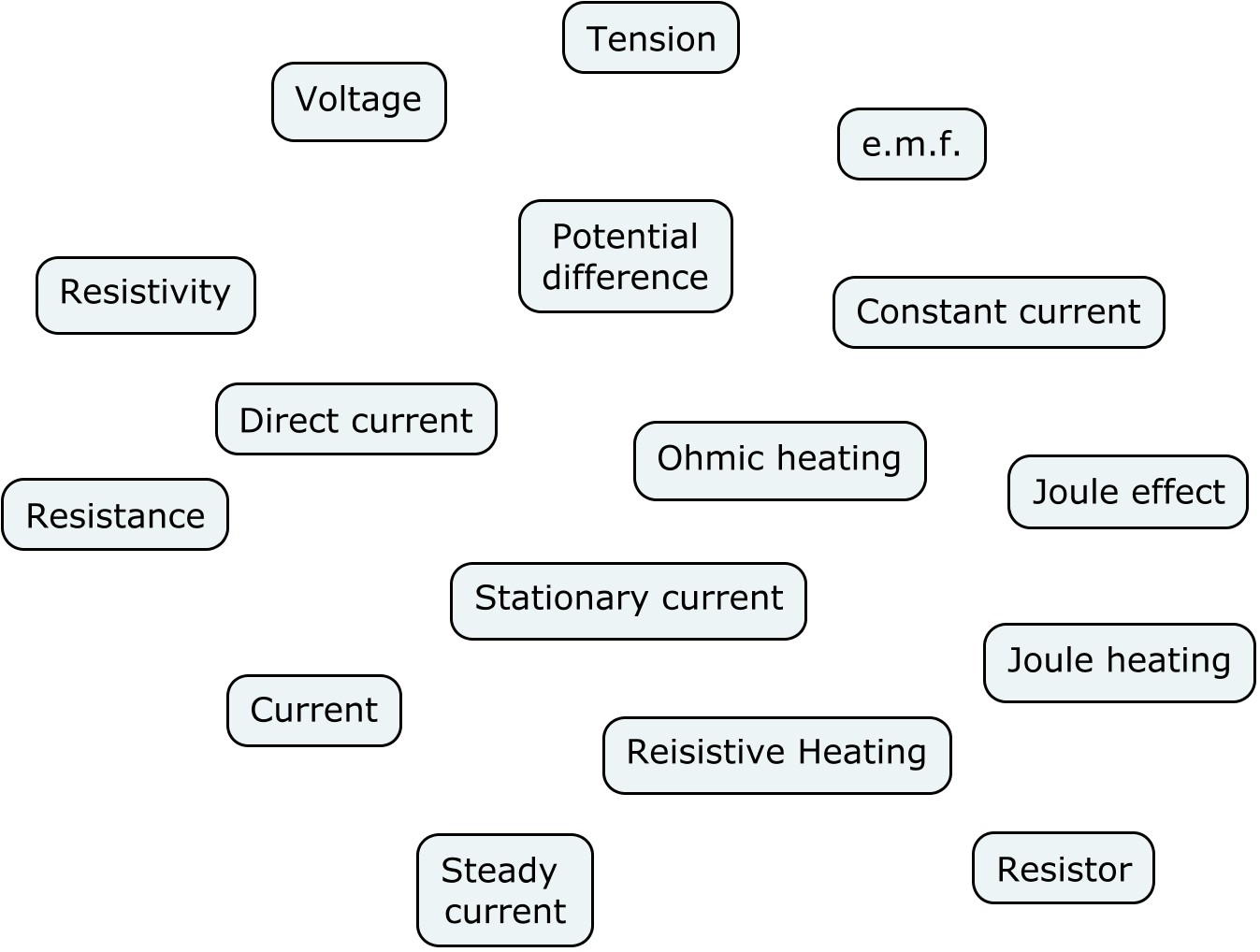 TRUE OR FALSE
TRUE OR FALSE
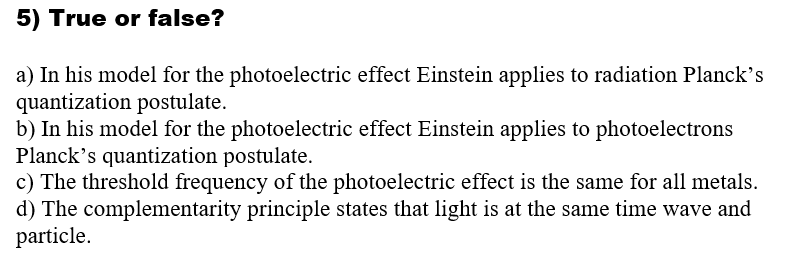 FIND QUESTIONS
FIND QUESTIONS CORRESPONDING TO GIVEN ANSWERS
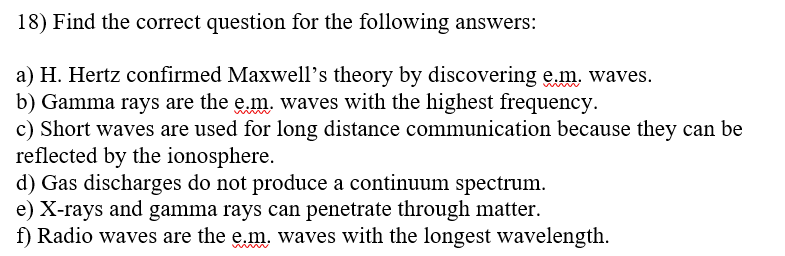 CLIL ACTIVITIES
ANSWER OPEN QUESTIONS
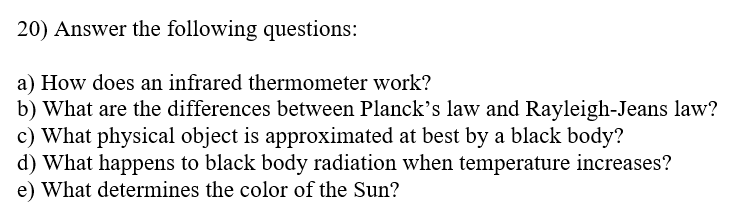 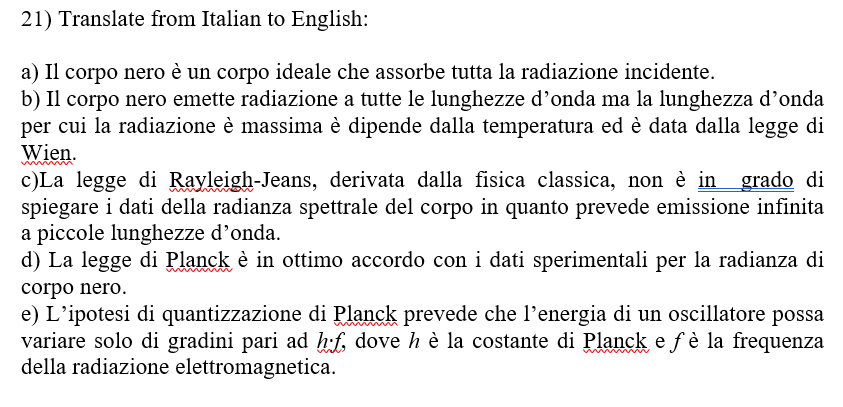 ITALIAN TO ENGLISH 
TRANSLATIONS
SENTENCE UNSCRAMBLE
UNSCRAMBLE SENTENCES OR PHYSICS PROBLEMS – MORE EFFECTIVE WITH THE MOODLE PLATFORM
IF THE SENTENCE IS LONG , IT MAY BE VERY HARD TO SOLVE
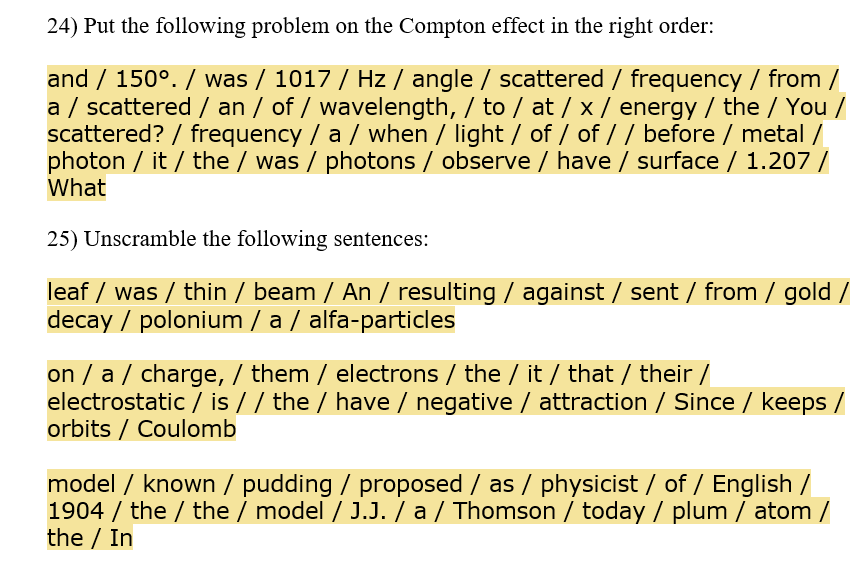 REORDER PARAGRAPH
PUT SENTENCES IN THE RIGHT ORDER
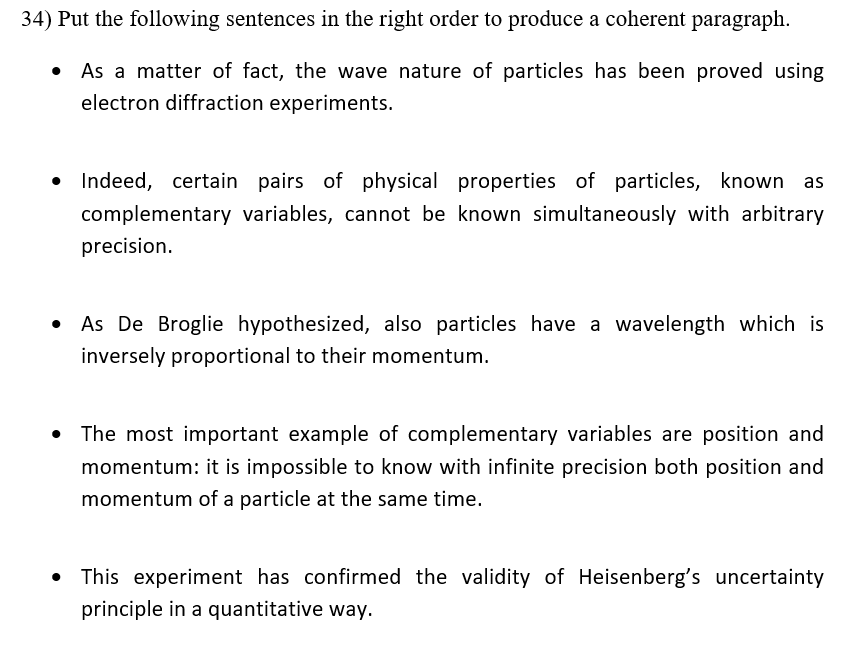 ‘TERZA PROVA’
ANSWER 2-3 QUESTIONS IN 10 LINES (TERZA PROVA)
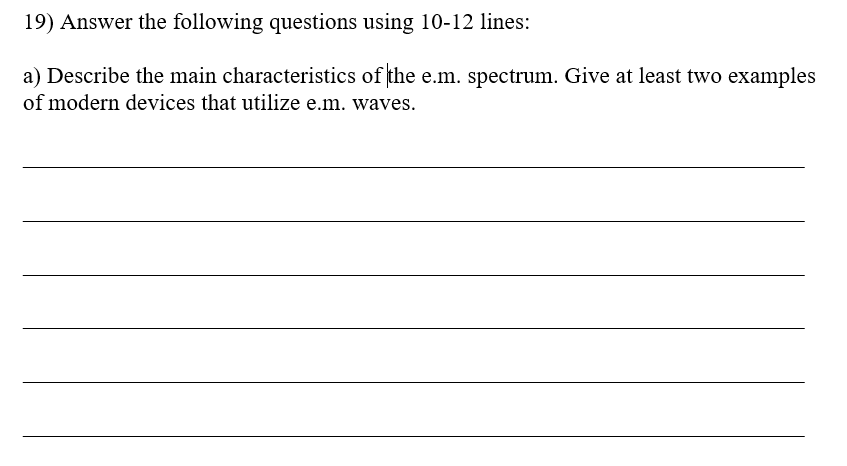 EXPLAIN THE PICTURE
ANSWER QUESTIONS ABOUT A PICTURE
LABEL A PICTURE
LABEL A PICTURE WITH THE CORRECT TERMS/DEFINITIONS
LABEL A GRAPH
LABEL A GRAPH WITH THE CORRECT TERMS/DEFINITIONS
a) Lower frequency same intensity
b) Photocell Voltage (V)
c) Stopping voltage
d) Photocurrent (A)
e) Reference beam
f) Lower intensity same frequency
g) Saturation current
‘ODD ONE OUT’
ODD ONE OUT: CHOOSE THE WORD OUT OF PLACE AND EXPLAIN WHY. WORKS BEST WHEN CONCEPTS ARE SIMILAR
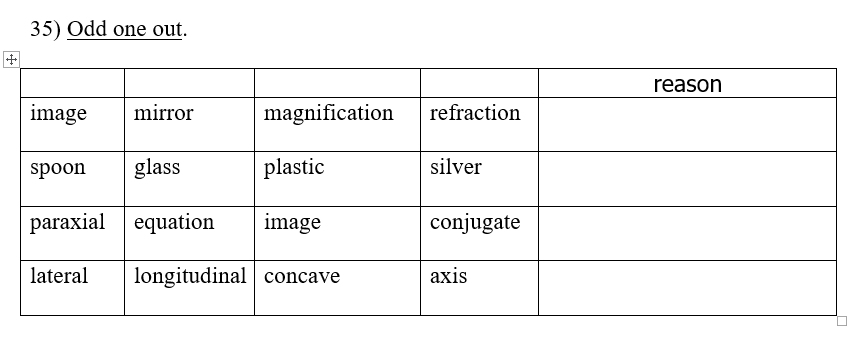 ASSOCIATE WITH COLOURS
ASSOCIATE WORDS AND CONCEPTS WITH COLOURS
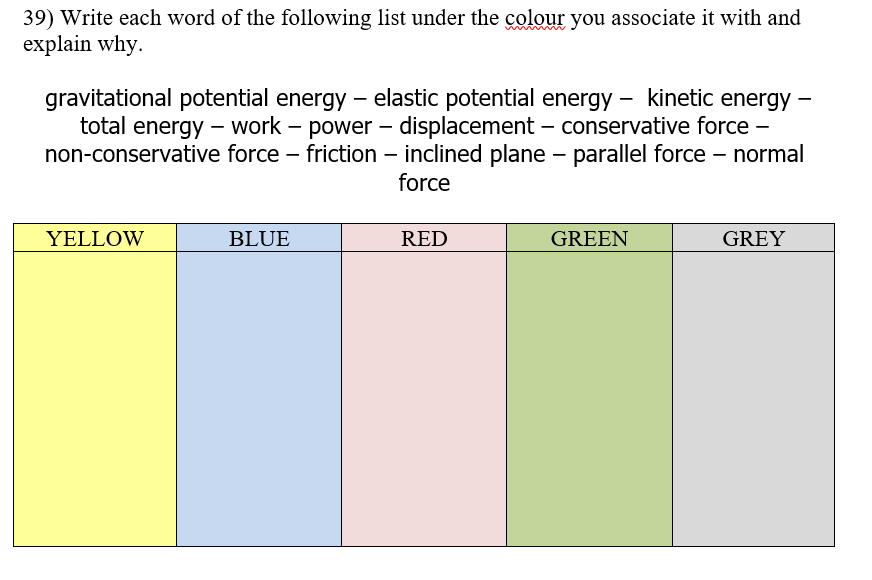 CATEGORIES
PUT WORDS INTO CATEGORIES
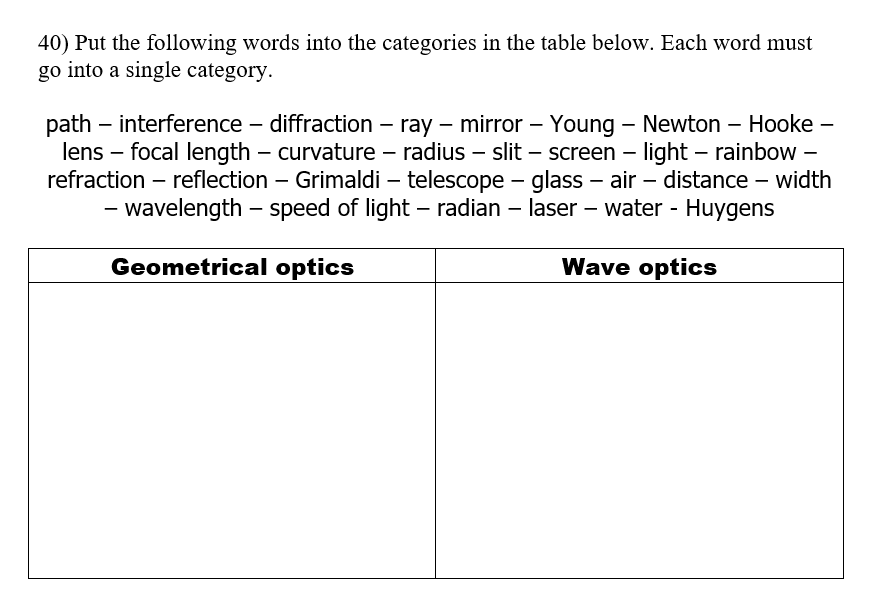 TABLES
FILL IN TABLES – REQUIRES SIMPLE COMPUTATIONS
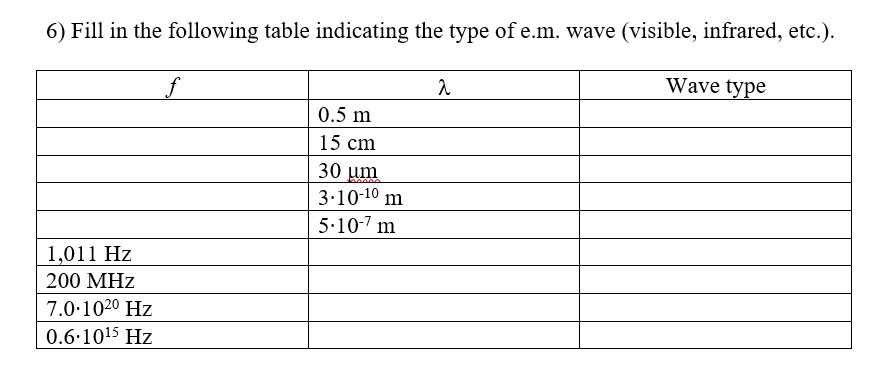 PASSIVE TO ACTIVE
TURN SENTENCES FROM PASSIVE TO ACTIVE OR VICEVERSA
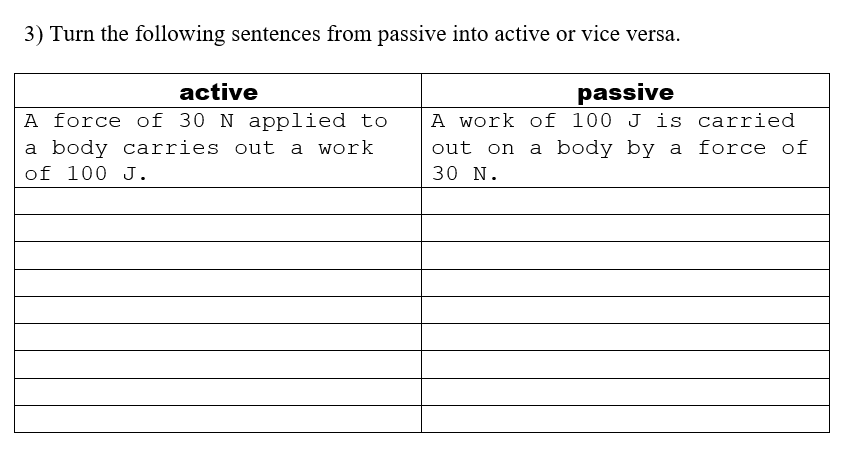 GRAMMATICAL METAPHORS
PARAPHRASE GRAMMATICAL METAPHORS (ONLY FOR 5TH GRADE)
In academic written language, a word from one grammatical category is replaced by one 
from a different category: for example nouns can be used instead of verbs to describe actions.
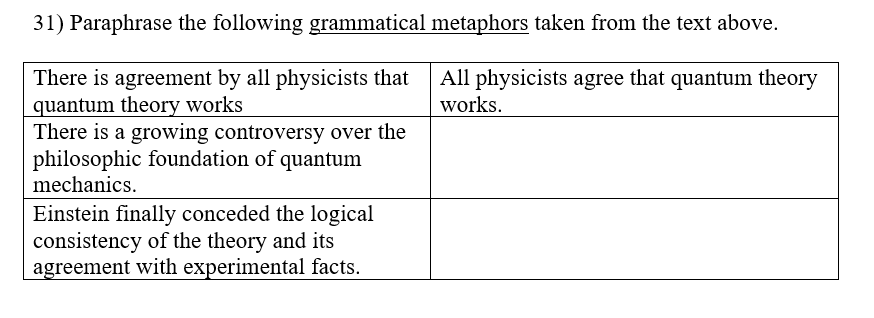 COLLOCATIONS
FIND COLLOCATIONS IN A GIVEN TEXT
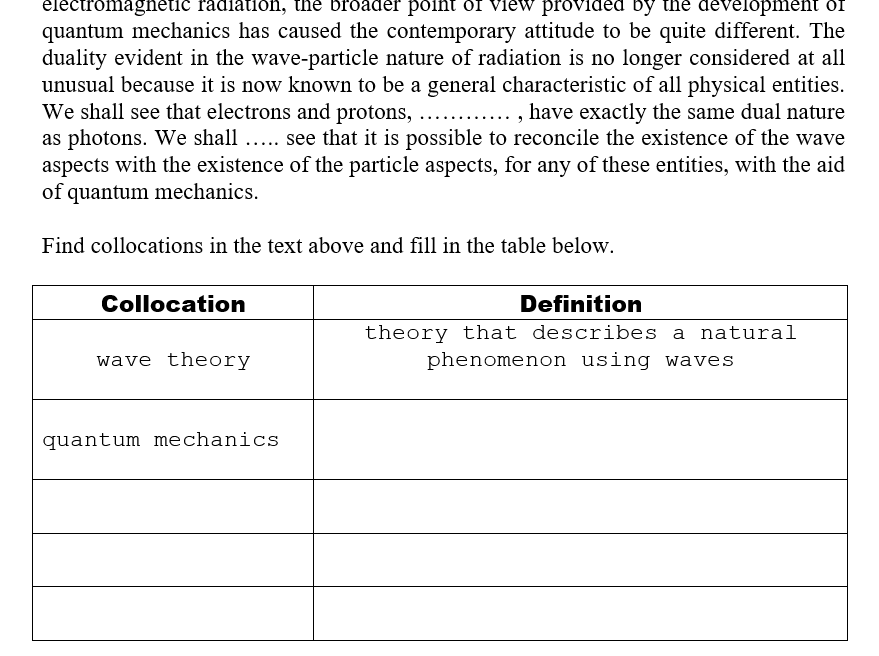 “Collocations:
a pair or group of words that 
are habitually used together.”
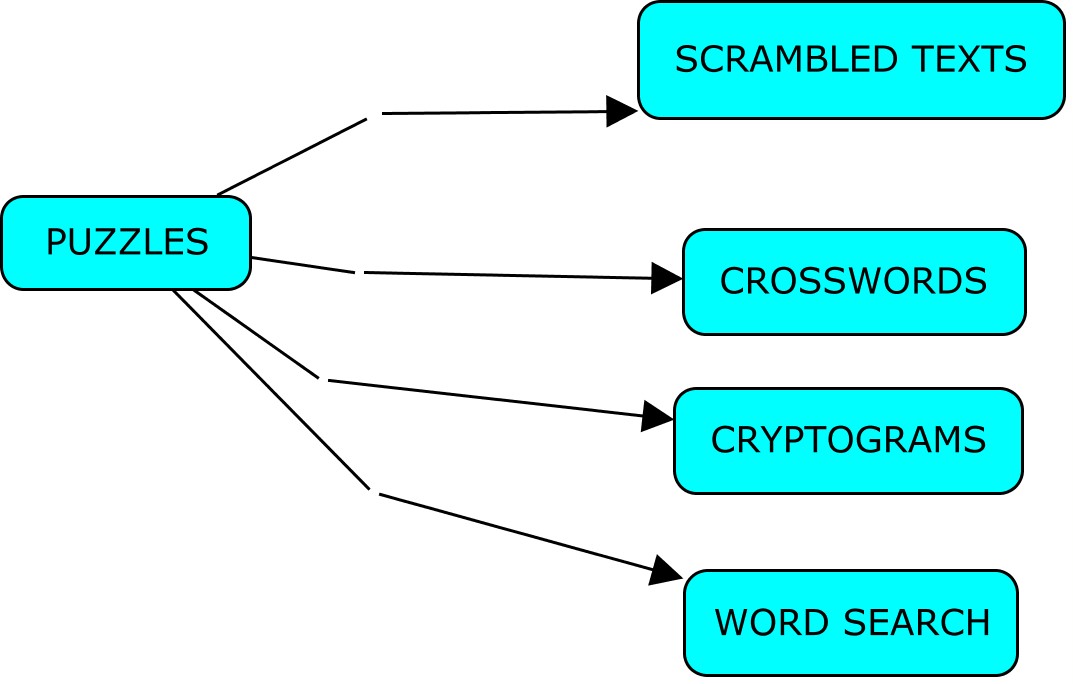 USEFUL PROGRAMS AND SITES
The Scramblinator : produces scrambled texts : http://www.altastic.com/scramblinator/

Cryptogram : produces cryptograms:
	http://www.kidzone.ws/puzzles/cryptogram

The teacher’s corner: produces crossword puzzles and word search: https://worksheets.theteacherscorner.net/make-your-own/crossword/

Word clouds:		http://www.wordclouds.com/

Cloze text creator:		http://l.georges.online.fr/tools/cloze.html

Word search: produces word search on a theme:  http://thewordsearch.com/cat/science/

CMAP TOOLS : produces mind maps, it is a stand alone program free to download and install
SENTENCE UNSCRAMBLE
The Scramblinator : produces scrambled texts : http://www.altastic.com/scramblinator/
CRYPTOGRAMS
http://www.kidzone.ws/puzzles/cryptogram
CROSSWORD PUZZLE
The teacher’s corner: produces crossword puzzles and word search: https://worksheets.theteacherscorner.net/make-your-own/crossword/
CROSSWORD PUZZLE
WORD CLOUDS
http://www.wordclouds.com/
WORD CLOUDS CAN BE USED TO 
STIMULATE DISCUSSION AT THE 
BEGINNING OF THE LESSON
CLOZE TEXTS – GAP FILL
A cloze test (also cloze deletion test) is an exercise, test, or assessment consisting of a portion of text with certain words removed (cloze text)
Cloze text creator:		http://l.georges.online.fr/tools/cloze.html
WORD SEARCH
Word search: produces word search puzzles
on a theme:  
http://thewordsearch.com/cat/science/
MIND MAPS
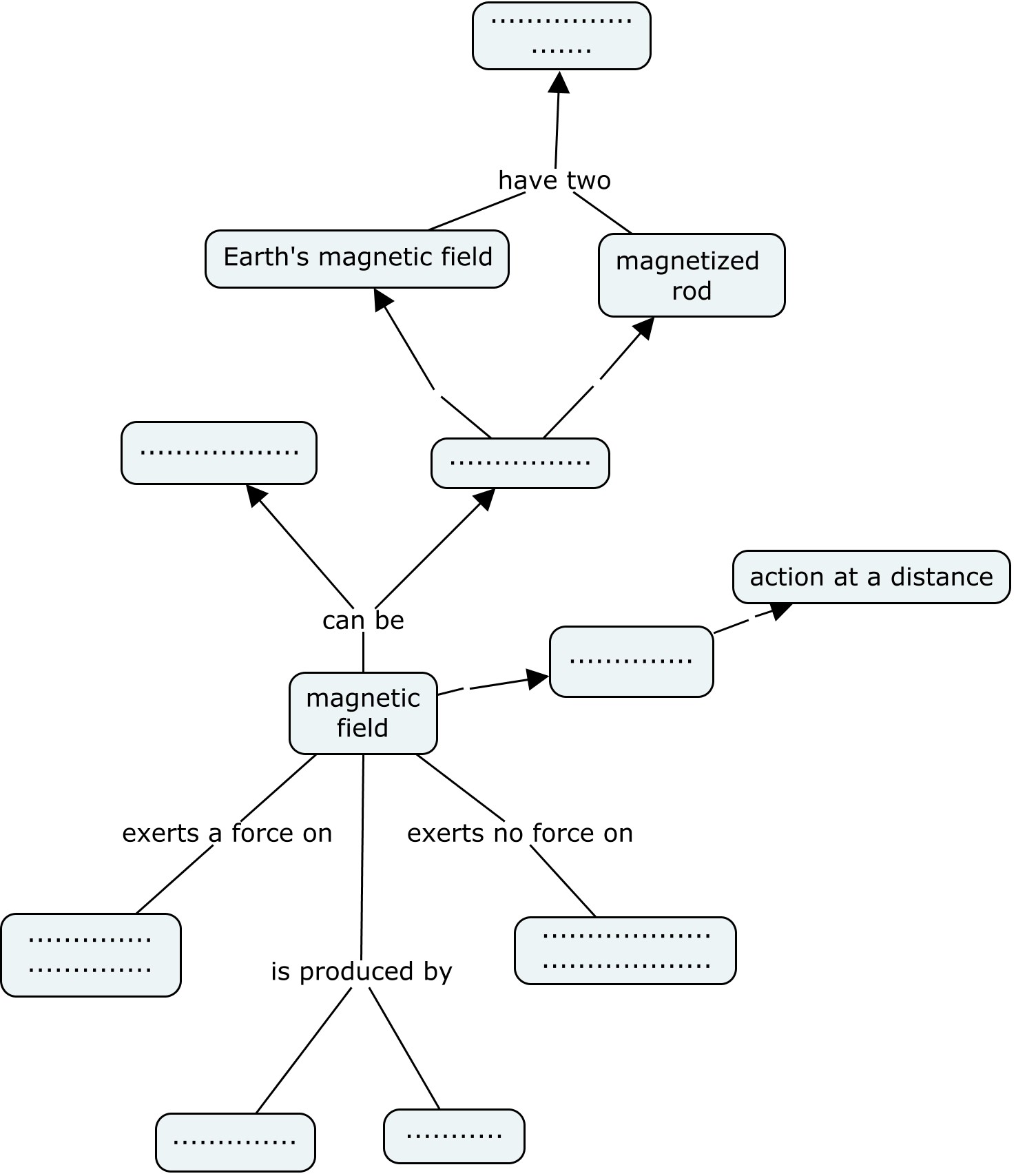 CMAP TOOLS: 
PRODUCES MIND MAPS 
THE PROGRAM IS FREE TO 
DOWNLOAD AND INSTALL
5) TEXT OR VIDEO WITH ACTIVITIES
ORIGINAL TEXTS SHOULD BE USED
NOBEL LECTURES
VIDEOS
THERE ARE MANY SOURCES OF EDUCATIONAL VIDEOS ON THE WEB

KHAN ACADEMY

TED LESSONS


BOZEMAN SCIENCE




YOUTUBE (GENERAL SEARCH)
CLIL ACTIVITIES
AUTHENTIC VIDEOS AND TEXTS SHOULD ALWAYS BE USED IN EVERY CLIL LESSONS
HOWEVER, THEY MUST ALWAYS BE SUPPORTED BY ACTIVITIES AND TESTS
CLIL ACTIVITIES FOR TEXTS
ANSWER OPEN QUESTIONS ABOUT GIVEN TEXT
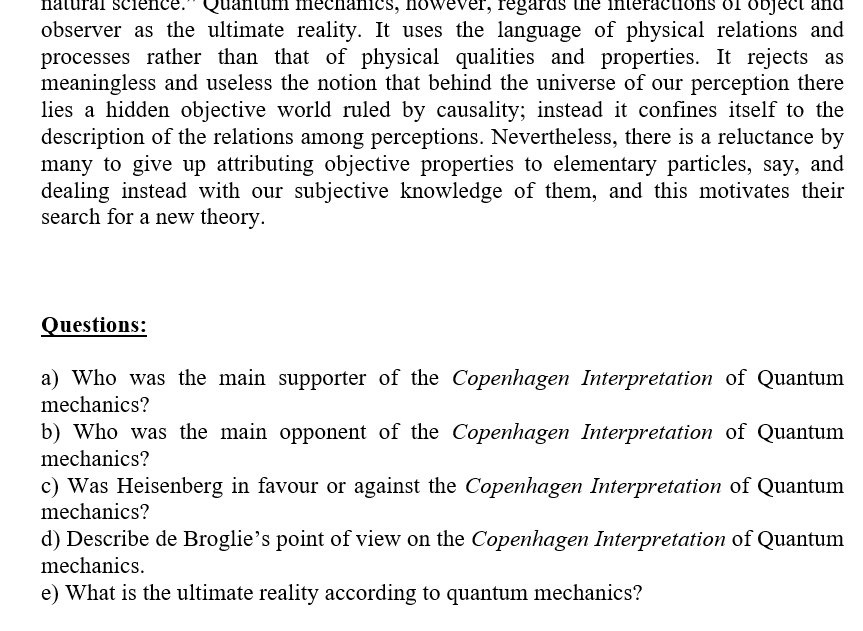 CLIL ACTIVITIES FOR TEXTS
TIMELINE GRAPH
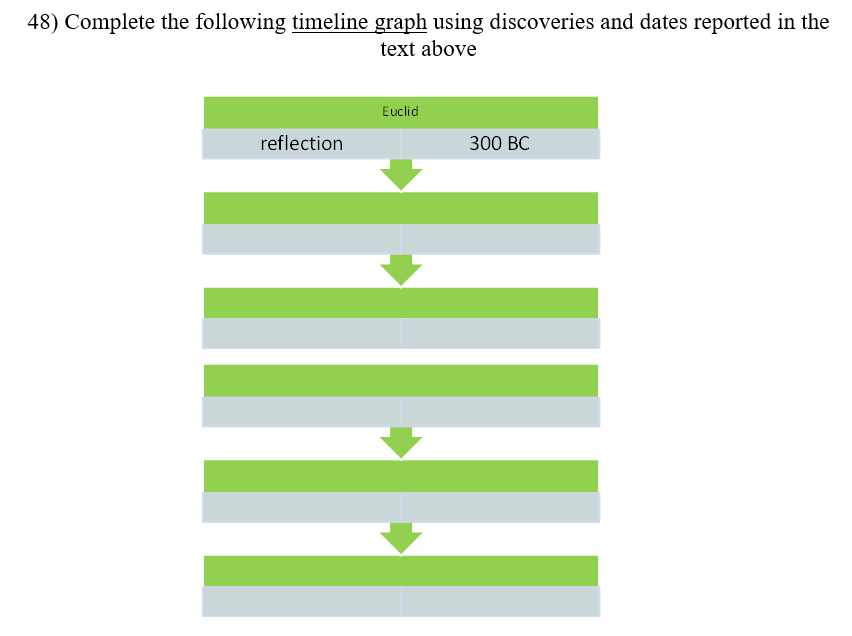 CLIL ACTIVITIES FOR TEXTS
DIVIDE TEXT INTO PARAGRAPHS
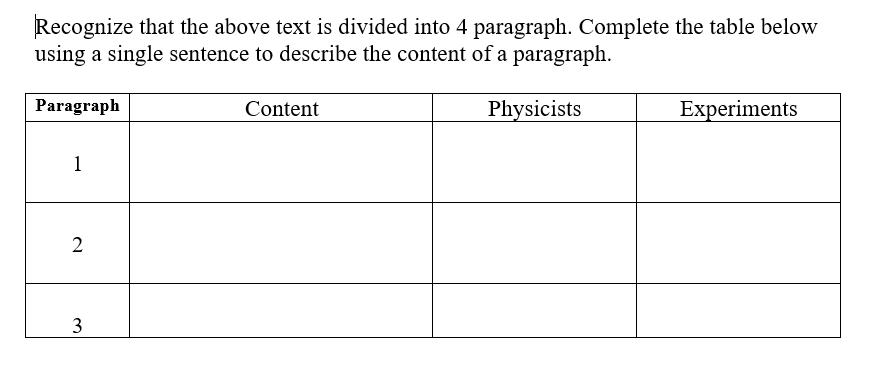 CLIL ACTIVITIES FOR VIDEOS
MATCHING EXERCISE ABOUT VIDEO CONTENT
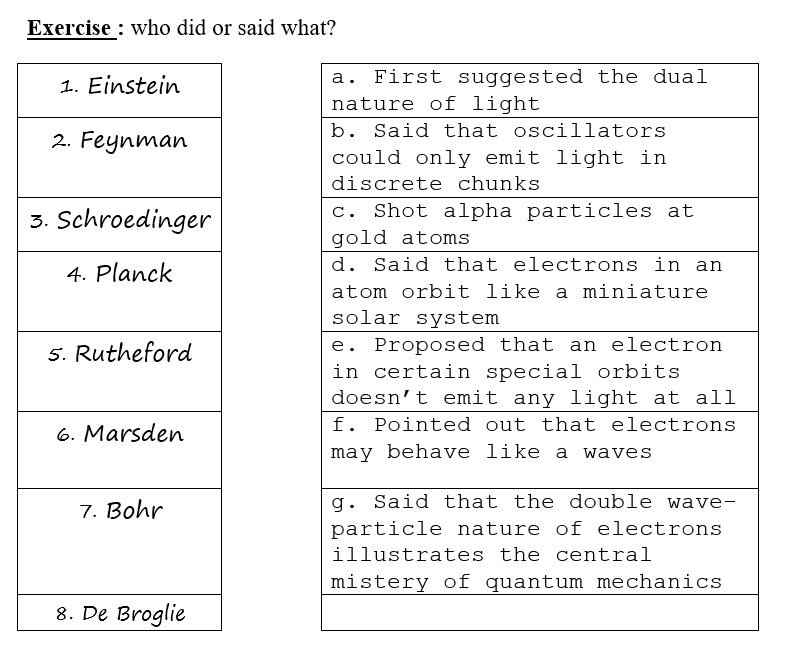 CLIL ACTIVITIES FOR VIDEOS
COMPLETE MIND MAP ON VIDEO
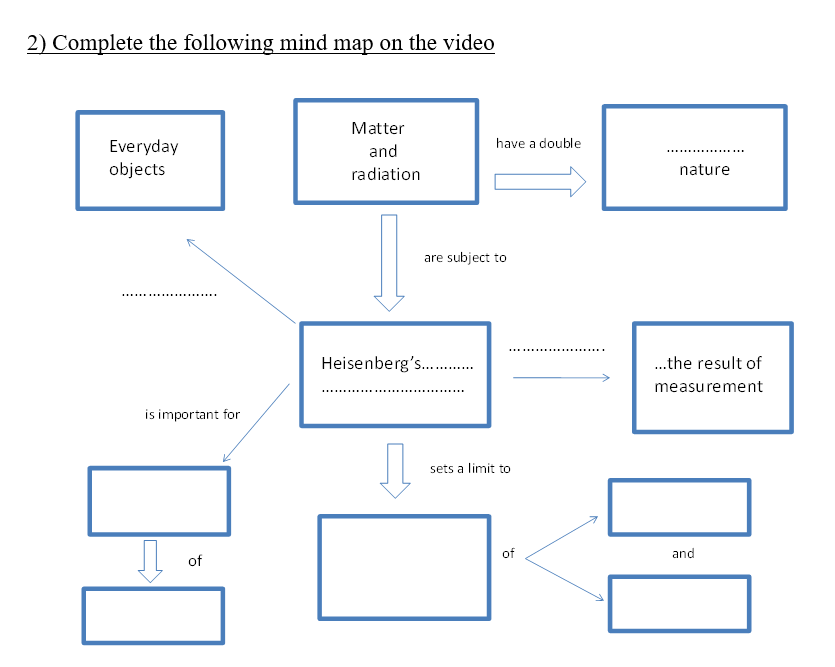 FINAL ASSESSMENT
THE ABOVE ACTIVITIES CAN ALSO BE USED FOR THE FINAL ASSESSMENT OF STUDENTS AFTER A SERIES OF LESSONS.
I HAVE USED UNTIL NOW THREE QUESTIONS TO BE ASWERED IN 10 LINES (TERZA PROVA)
THIS TEST HAS THE ADVANTAGE OF BEING ALREADY FAMILIAR TO STUDENTS, BUT IT REQUIRES AN APPROPRIATE EVALUATION GRID.
EXAMPLE OF FINAL TEST
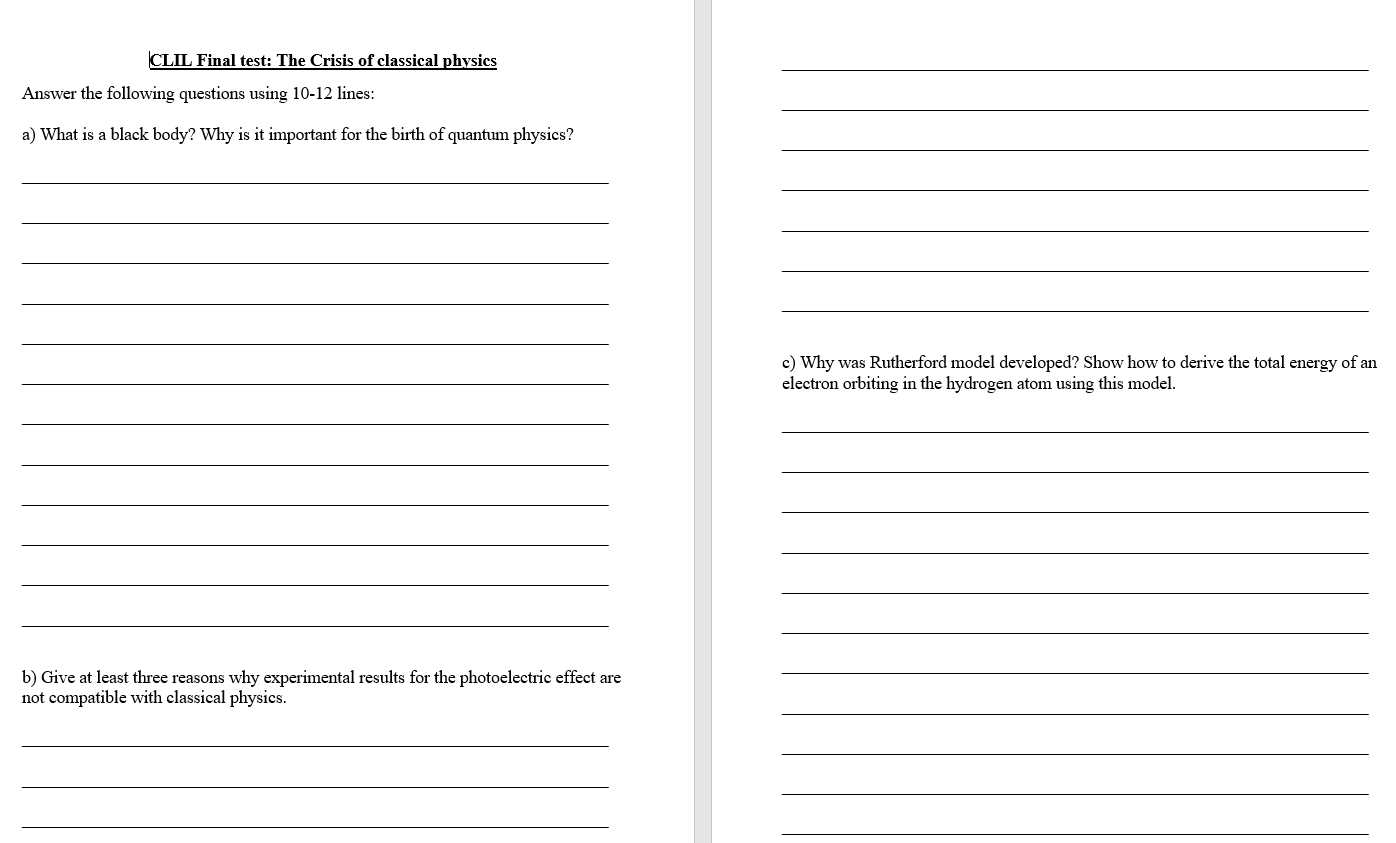 CLIL EVALUATION GRID
APPROXIMATELY 30% OF THE FINAL 
SCORE DEPENDS ON LANGUAGE 
KNOWLEDGE.
GRID DEVELOPED BY SCHOOL CLIL TEAM
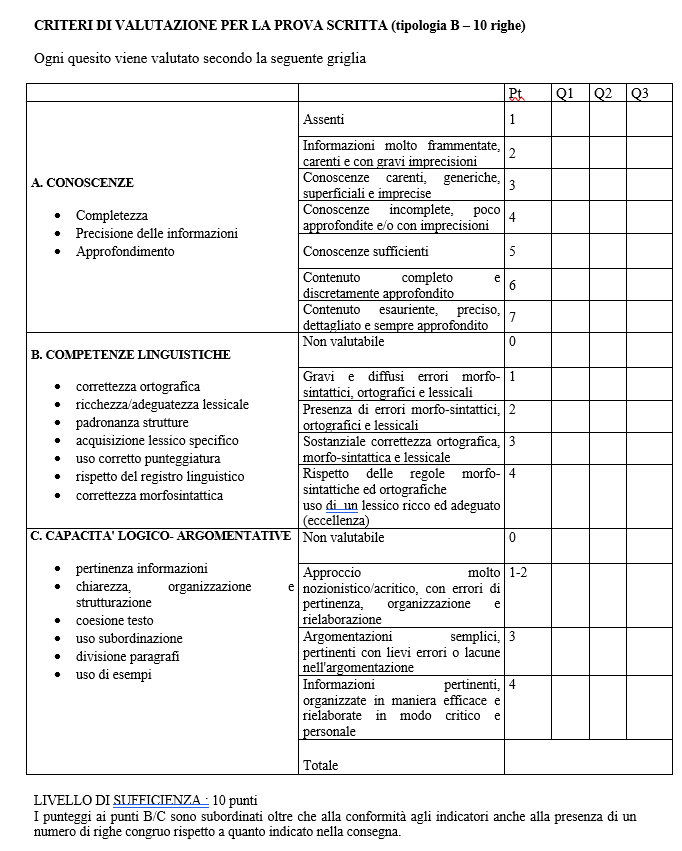 CONCLUSIONS
ADVANTAGES OF THE CLIL APPROACH:
LEARN CURRICULAR SUBJECT AND IMPROVE ENGLISH AT THE SAME TIME
FULFILL LAW REQUIREMENTS
MORE INTUITIVE APPROACH TO SCHOOL SUBJECTS
DISADVANTAGES OF THE CLIL APPROACH
LESS DEEP SUBJECT KNOWLEDGE IS ACHIEVED
SPECIALIZED SUBJECTS SUCH AS MATHEMATICS AT LICEO SCIENTIFICO ARE DIFFICULT WITH CLIL